Application of Classification and Clustering Methods on mVoC (Medical Voice of Customer) data for Scientific Engagement
Yingzi Xu,  Department of Statistics, North Carolina State University
Jeffery Painter, Medical Advanced Analytics, GlaxoSmithKline
Outline
Medical Voice of Customer (mVoC) 
Goal
Solution: Medical Insight Explorer
Machine learning Algorithm behind Medical Insight Explorer
Classification
Clustering
2
Outline
Medical Voice of Customer (mVoC) 
Goal
Solution: Medical Insight Explorer
Machine learning Algorithm behind Medical Insight Explorer
Classification
Clustering
3
What is Medical Voice of the Customer (mVOC) ?
Feedback on the medicines collected from various customer groups including patients, payers, providers, and policy makers in the health care environment.

Customer medical priorities, goals, research plans and/or initiatives..
Non-GSK scientific activities.
Customer impressions or feedback on medical unmet needs, treatment guidelines/pathways, or burden of disease.
Customer data needs or evidence gaps.
Customer feedback on GSK products, studies or services.
Customer impressions of /reactions to health care trends, health care or other health policy issues.
Investigator feedback and suggestions.
Customer approaches to managing patients or populations effectively
4
Outline
Medical Voice of Customer (mVoC) 
Goal
Solution: Medical Insight Explorer
Machine learning Algorithm behind Medical Insight Explorer
Classification
Clustering
5
Ultimate Goal
6
Manual State is Not Scalable for Growing Information
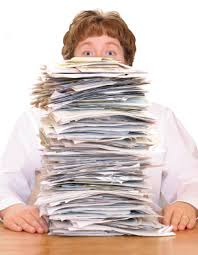 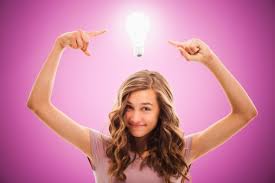 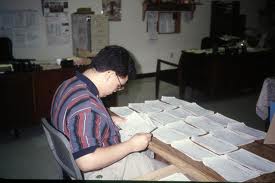 70 mVOC 
documents
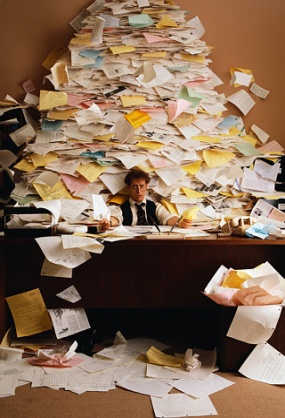 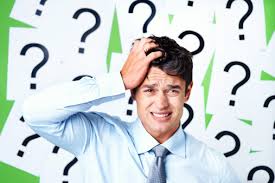 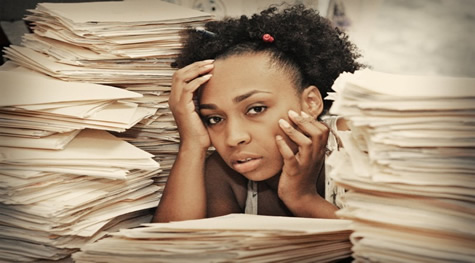 70000 mVOC 
documents
7
Outline
Medical Voice of Customer (mVoC) 
Goal
Solution: Medical Insight Explorer
Machine learning Algorithm behind Medical Insight Explorer
Classification
Clustering
8
Medical Insight Explorer
Java web application

MySQL database

Primary tasks

Classification
      Classify the mVoC entries into various domains, e.g. efficacy, safety, price concerns

Clustering
      Under each domain, employ cluster analysis to determine topics and trends over time
9
Medical Insight Explorer
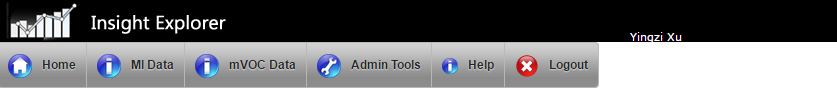 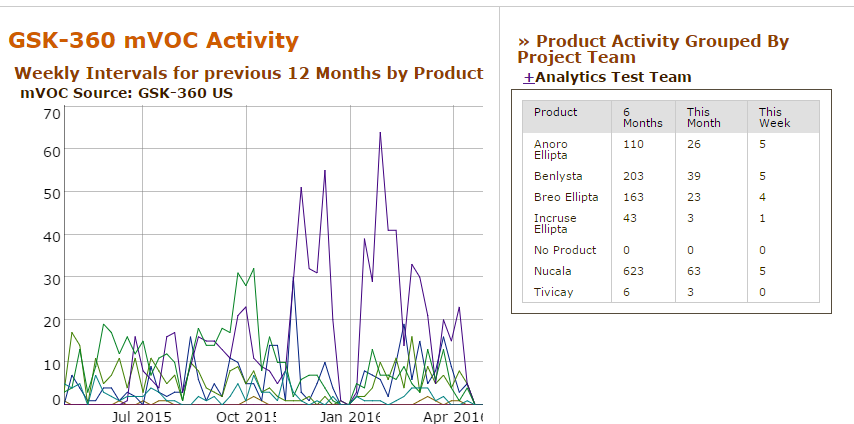 10
Medical Insight Explorer - Classification
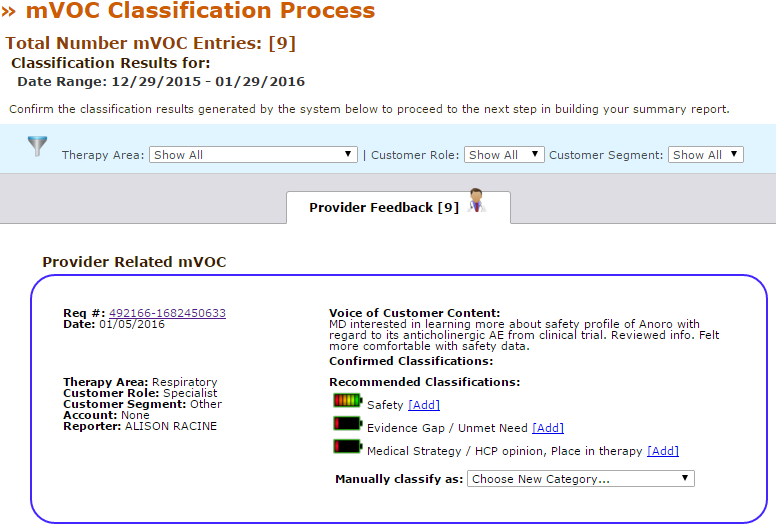 11
Medical Insight Explorer - Clustering
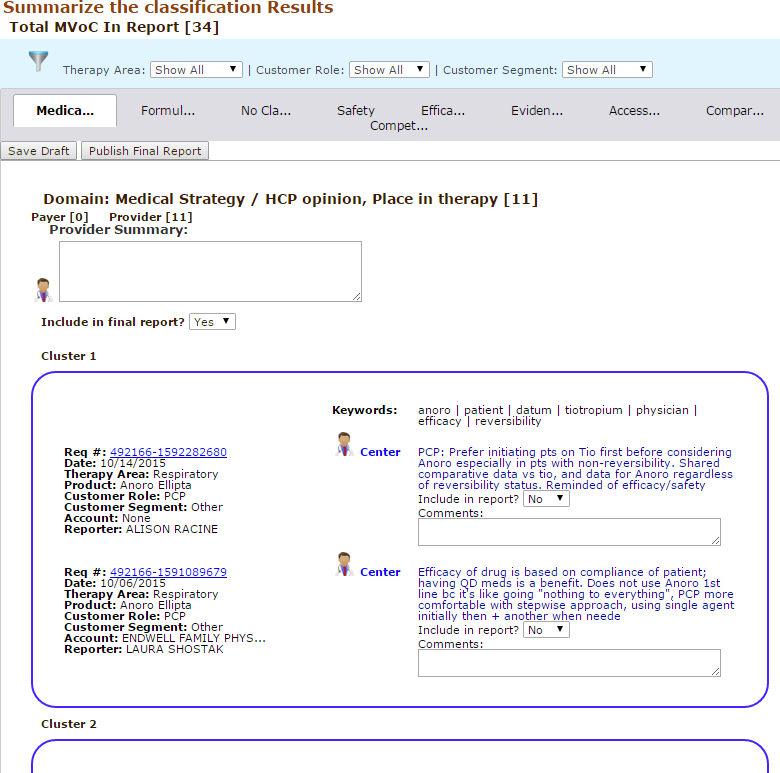 12
Medical Insight Explorer – Trend Analysis
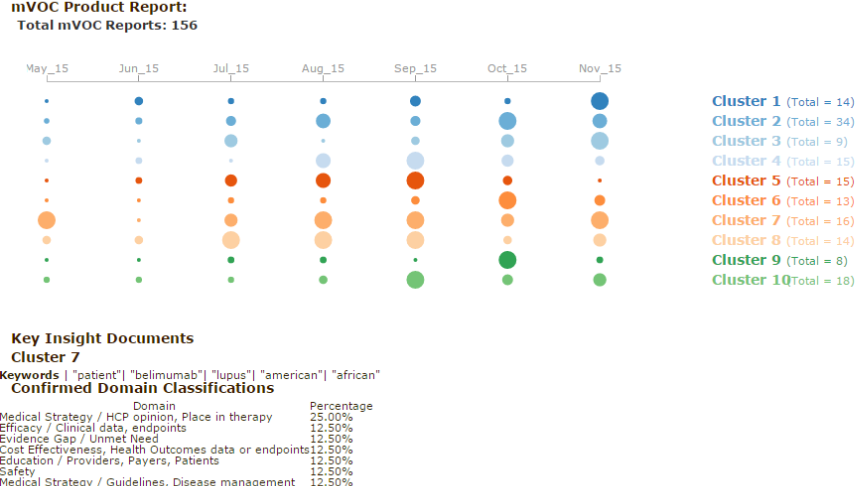 13
Medical Insight Explorer – Activity Map
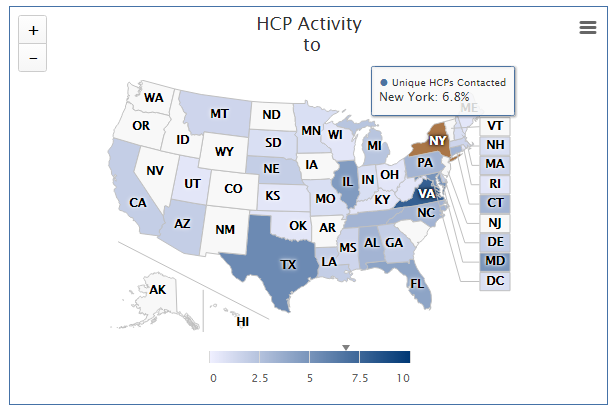 14
Outline
Medical Voice of Customer (mVoC) 
Goal
Solution: Medical Insight Explorer
Machine learning Algorithm behind Medical Insight Explorer
Natural Language Processing 
Document Representation
Classification
Clustering
15
It’s all about text mining !
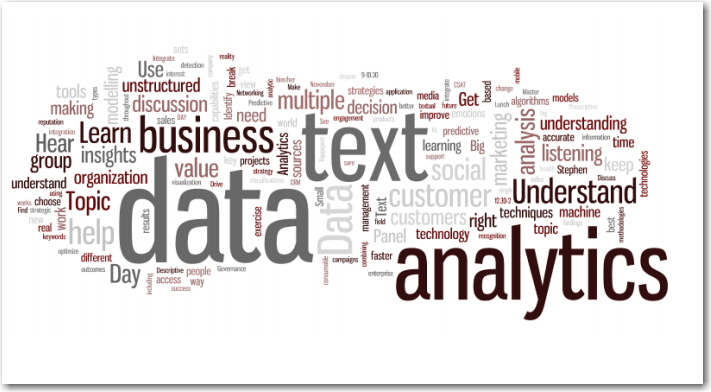 16
Natural Language Processing
Tokenize into words
Text normalization
e.g. lowercase all words

Remove stopwords, punctuation
e.g. “the”, “and”, “of”, etc

Apply mVOC thesaurus to handle synonymous concepts
Built upon the WordNet ontology to get synonym sets 
All the words in synonym sets will transform to the most frequently used term
e.g. “actuate”, “motivate”, “move”, “prompt”, “spark”  → “activate”

Apply medical abbreviation dictionary to expand medical abbreviation to full terms 
Based on several sources for commonly abbreviated terms used by health care professionals

Stemming
e.g. remove plurals, normalize verb tenses, reduce words to the root forms
17
Document Representation
Bag of words model
Each document can be represented as a vector of word counts regardless of the word order or grammar

Document - term matrix consists of 
Term frequency  (tf)
Term frequency – Inverse document frequency (tf-idf)
18
Text Classification Process
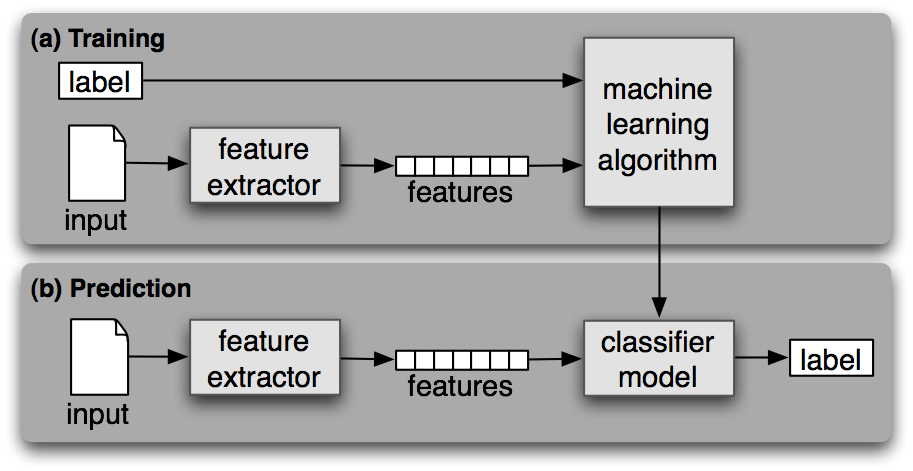 19
Text Classification Algorithm
Naive Bayes (NB)

Support Vector Machine (SVM)

K- Nearest Neighbors (KNN)
20
Text Classification Experiment Data
Time period from 01/01/2014  to 02/29/2016
Keep only 16 domains we are interested in
7695 documents
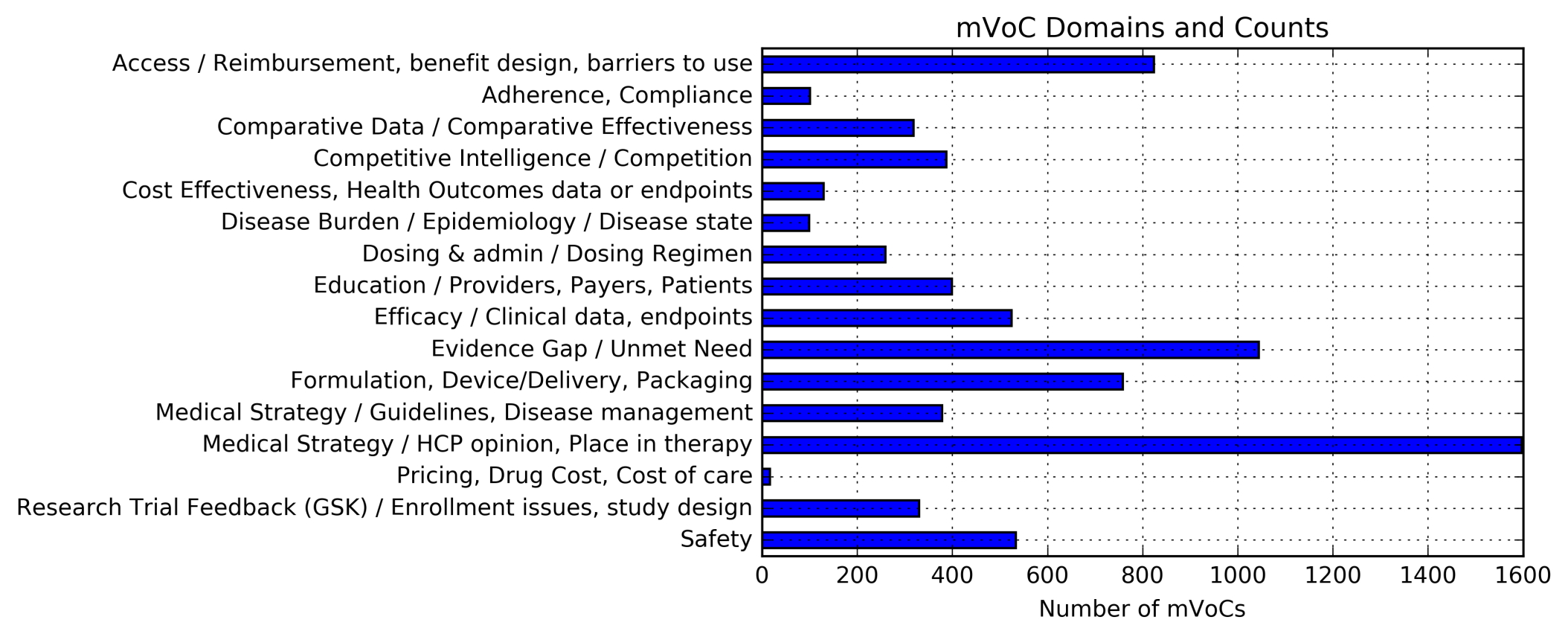 21
Text Classification Experiment Result
We choose Multinomial Naïve Bayes as the classification method in our Medical Insight Explorer.
22
Text Clustering Process
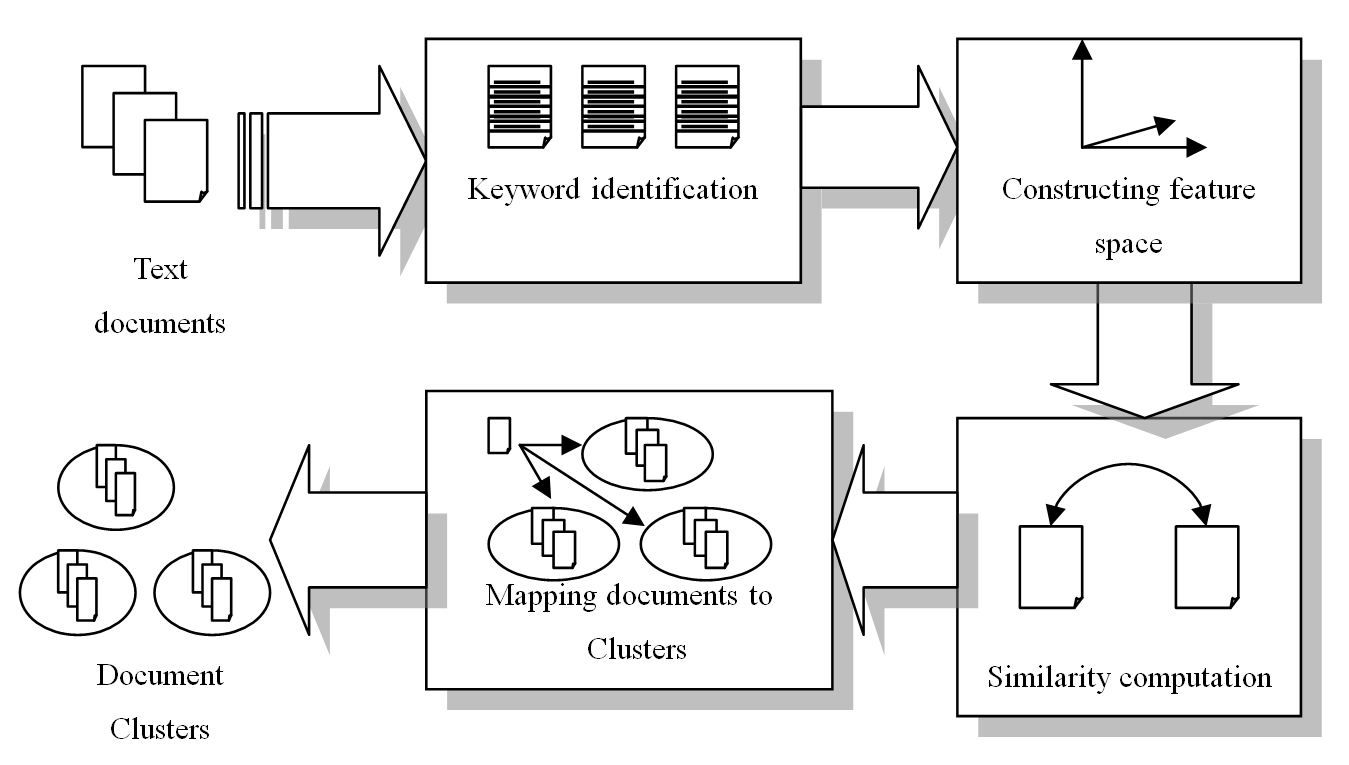 23
Text Clustering Algorithm
Traditional Methods
K-Means
Hierarchical Clustering

Methods utilizing Topics
Latent Semantic Analysis (LSA)
Non-negative Matrix Factorization (NMF)
Latent Dirichlet Allocation (LDA)
24
Text Clustering Experiment Data
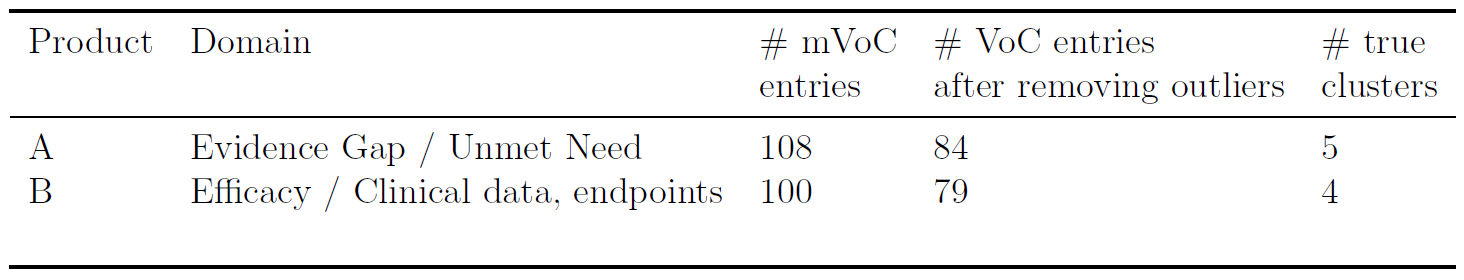 25
Text Clustering Experiment Result
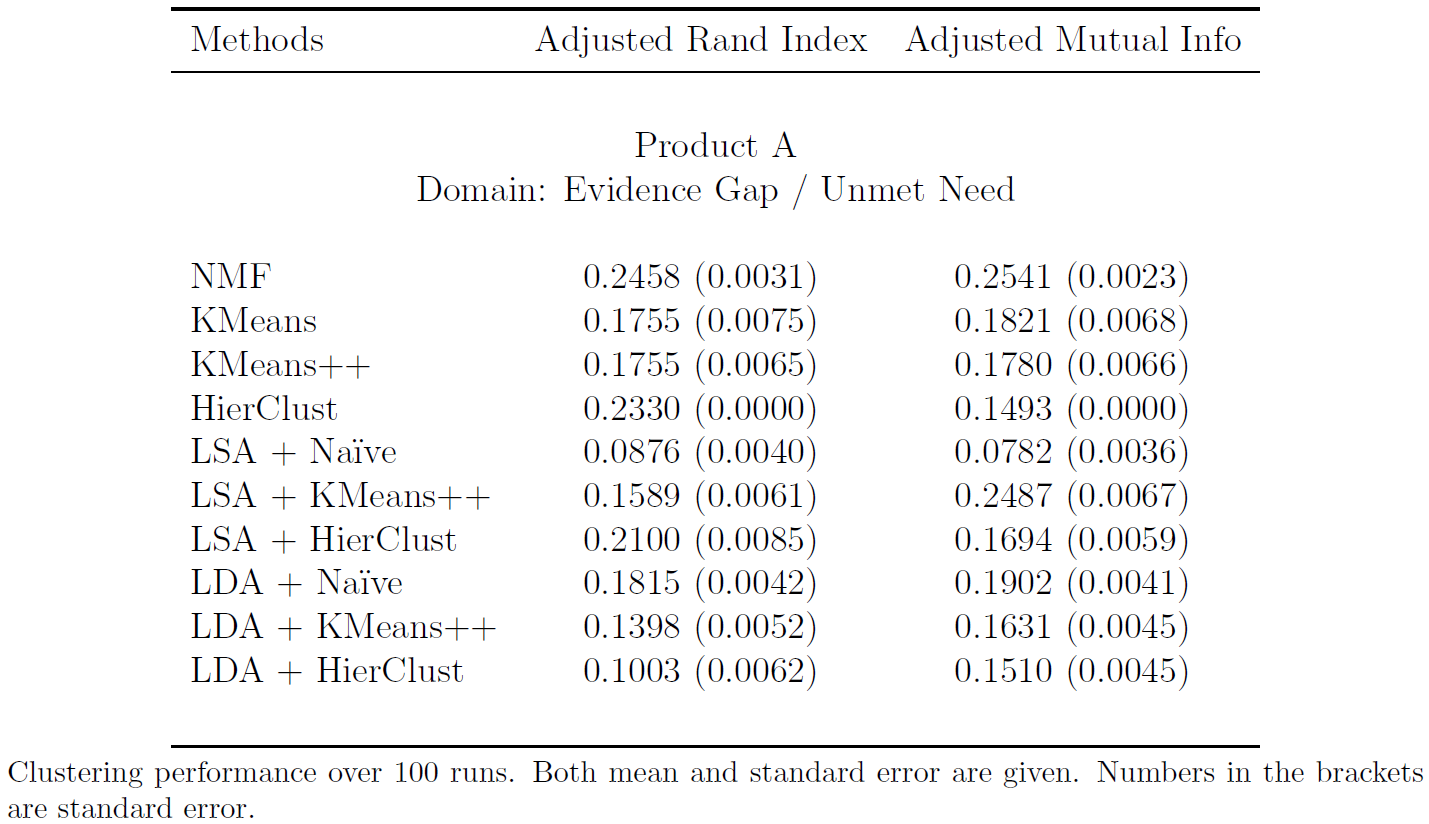 26
Text Clustering Experiment Result
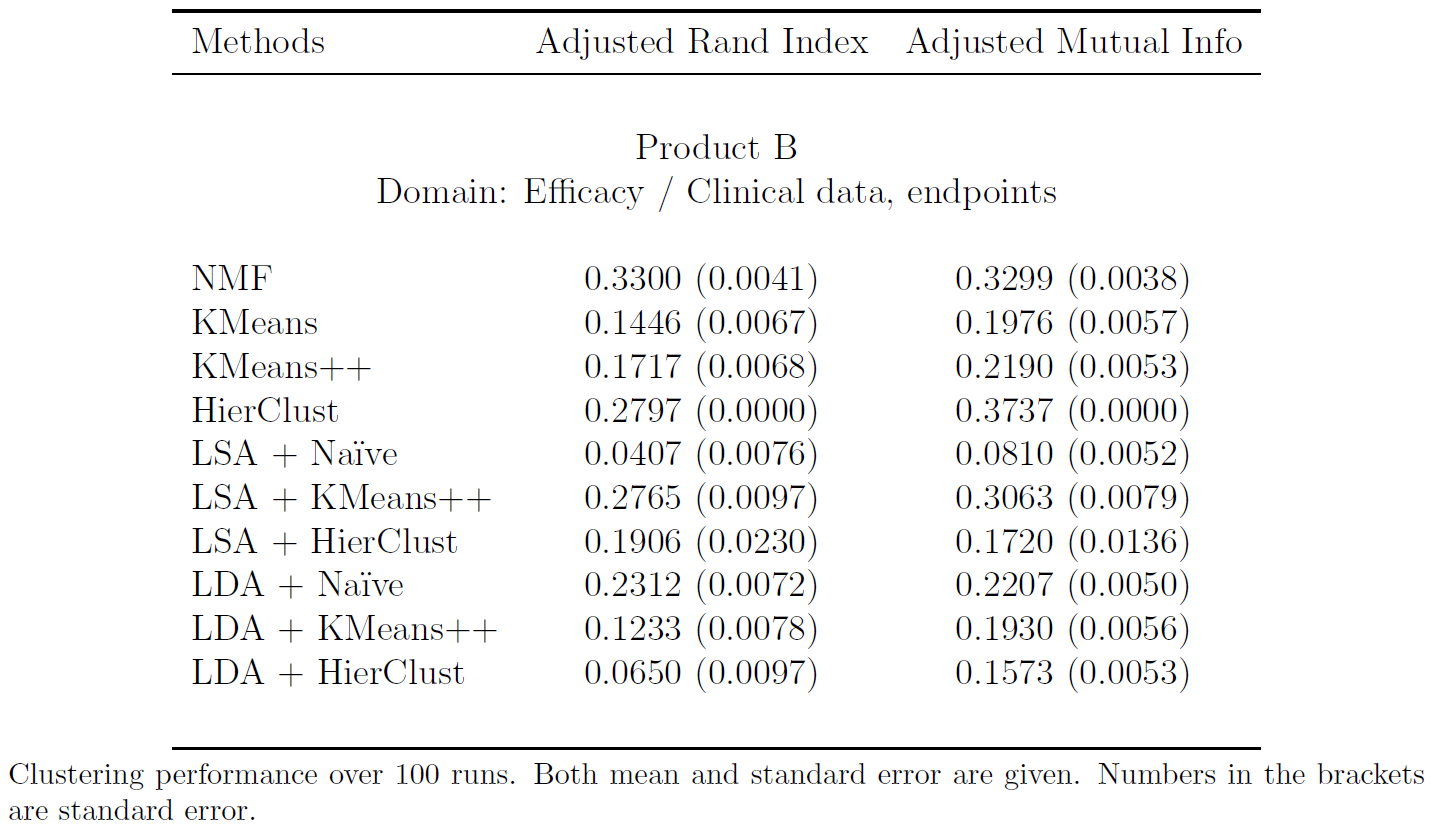 27
Text Clustering Experiment Result
Non-negative Matrix Factorization (NMF) almost uniformly performs the best 

We choose NMF as our clustering method
28
What will we achieve?
Enable non-technical experts to gain deeper understanding of our medicines and customers

Better inform the team so that they could develop timely and appropriate strategies

Ultimately improve the care of the patients
29
Thank you !